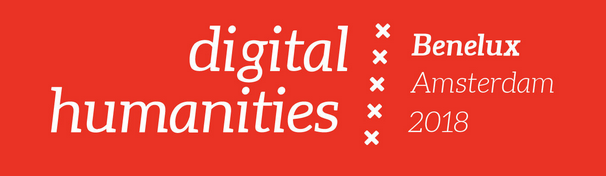 08.06.2018 | Amsterdam 
DH Benelux 2018, 06.-08.06.2018
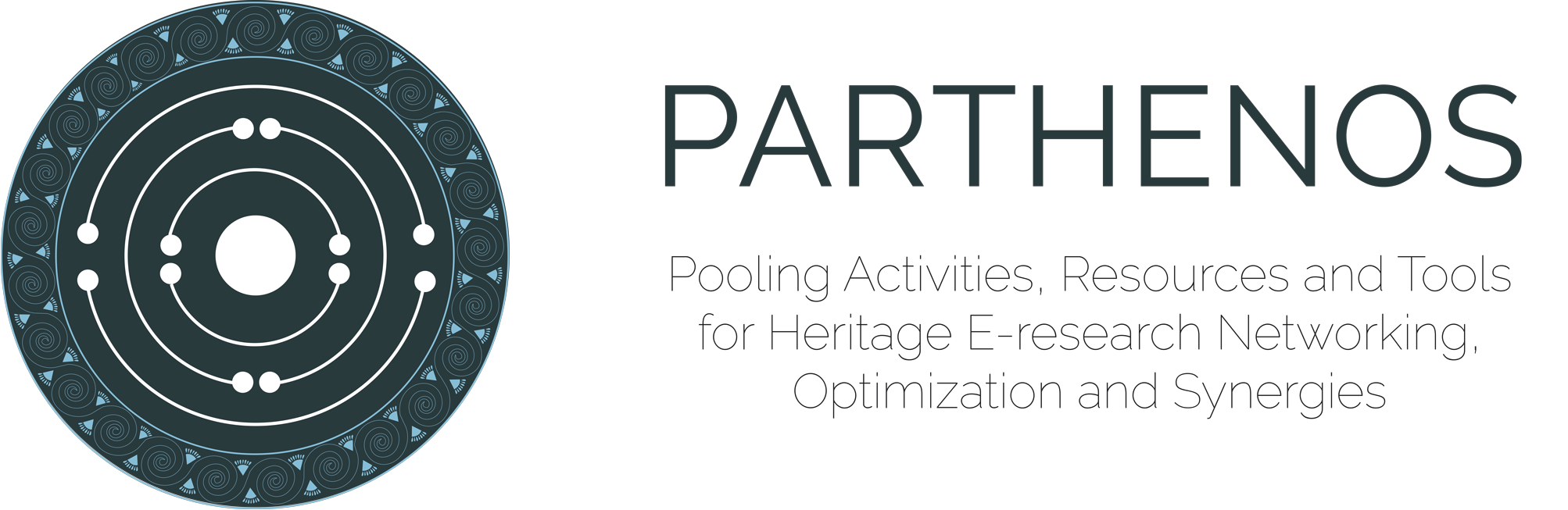 Developing the PARTHENOS eHumanities and eHeritage Webinar Series
From webinars to online teaching resources
Slides DOI: 10.5281/zenodo.1257320 
Ulrike Wuttke, University of Applied Sciences Potsdam / PARTHENOS
Rebecca Sierig, Leipzig University / PARTHENOS
Heike Neuroth, University of Applied Sciences Potsdam / PARTHENOS
@PARTHENOS_EU @UWuttke #PARTHENOSWebinar | CC-BY 4.0 | PARTHENOS
This project has received funding from the European Union’s Horizon 2020 research and innovation programme under grant agreement No 654119
TABLE OF CONTENTS
Setting the Scene: PARTHENOS Training 
Introducing the PARTHENOS eHumanities and eHeritage Webinar Series 
The devil is in the details: Lessons Learned
Outlook: What’s next?  
Discussion
2
Definition of WEBINAR [1]
“a live online educational presentation during which participating viewers can submit questions and comments” 
“web + seminar”
3
[1] https://www.merriam-webster.com/dictionary/webinar (accessed 01.06.2018)
01
Setting the Scene: PARTHENOS Training
4
PARTHENOS Training rationales
maximize the benefits of using and cooperating with Research Infrastructures on the user side by awareness raising concerning potentials, building of additional skills and transfer of theoretical knowledge
infrastructural meta topics
Work Package 7 (Trinity College Dublin, WP Lead Jennifer Edmond)
Task 7.2 (University of Applied Sciences Potsdam, Task lead Ulrike Wuttke) 
PARTHENOS Training Suite (http://training.parthenos-project.eu/training-modules/)
5
02
Introducing the PARTHENOS eHumanities and eHeritage Webinar Series
6
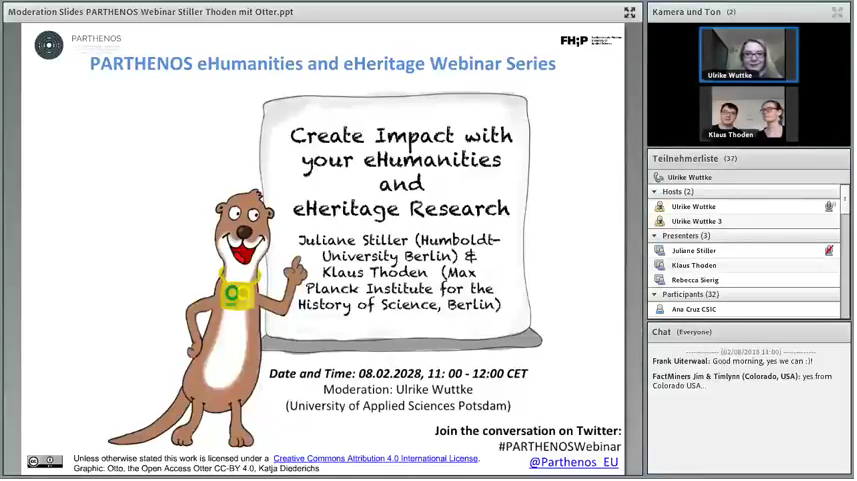 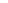 Picture Sceenshot Webinar recording: https://youtu.be/mhPoyq19bK0 

Check the PARTHENOS Youtube Channel for all webinar recordings (any many more videos!)
7
Why Webinars?
Advantages: 
economical
time efficient
number of participants is (almost) unlimited
 virtual face to face events
8
Rationale and objectives of the PARTHENOS webinar series
main message: Research Infrastructures empower research(ers)! 
main target group = Humanities and Cultural Heritage researchers and practitioners, beginner/intermediate knowledge of research infrastructures
each webinar can be followed independently
9
The PARTHENOS Webinars so far
Create Impact with your eHumanities and eHeritage Research
Juliane Stiller (Humboldt-University Berlin) and Klaus Thoden (Max Planck Institute for the History of Science, Berlin)

How to work together successfully with eHumanities and eHeritage research infrastructures: The Devil is in the Details
Marie Puren (Inria) and Klaus Illmayer (OEAW)

eHumanities and eHeritage Research Infrastructures: Beyond ToolsSteven Krauwer (CLARIN) and Stefan Schmunk (State and University Library Göttingen)

Make it Happen – Carrying out Research and Analysing Data 
George Bruseker (FORTH) and Carlo Meghini (CNR)

Boost your eHumanities and eHeritage research with Research Infrastructures Darja Fiser (University of Ljubljana) and Ulrike Wuttke (University of Applied Sciences Potsdam

More information: eHumanities and eHeritage Webinar Series on PARTHENOS Training Suite (http://training.parthenos-project.eu/sample-page/ehumanities-eheritage-webinar-series/)
10
Total: Registered vs. Participated
11
Participants’ Background and Familiarity with RIs
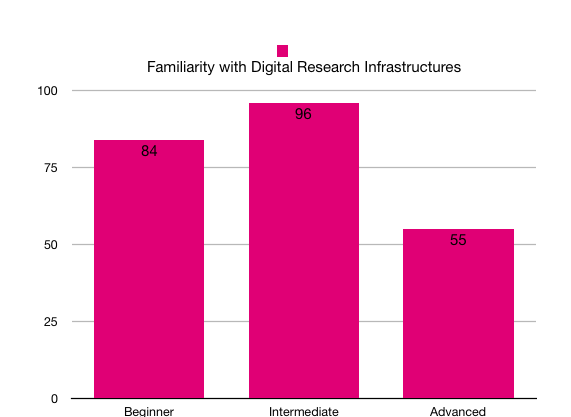 12
03
The devil is in the details: Lessons Learned
13
Challenges of Webinars as Online Format
the participants’ perspective: trainers need to adapt their teaching style in order to make the webinar more interactive and more lively > online didactics  
support for the trainers: foresee a moderator who is responsible for briefing the trainers about online didactics, for the execution of the webinar, outreach and postprocessing
14
Webinar Life Cycle
Each webinar has three phases:
preparation
execution
post-processing
15
Preparation Phase
plan for methods of evaluation
outreach, target group: registration (registration tool with custom questions)
participants: feedback (feedback survey) 
trainers: feedback (informal interview) 
attract participants: outreach needs to be planned strategically, takes a lot of time 
beginners are a very “difficult target group” (not in our usual networks, don’t know that they need it)
16
Execution Phase
practice in advance with trainers
less is more (shorter webinars, more focused content) 
webinars most suitable for theoretical considerations, less for practical aspects 
leave enough room for discussion
17
(familiarity with the topic)
(amount of input)
Lesson learned: Make your target group as clear as possible: “wrong” audience > “wrong” expectations > negative feedback!
18
Post-processing Phase: OER
“Open Educational Resources (OERs) are any type of educational materials that are in the public domain or introduced with an open license. The nature of these open materials means that anyone can legally and freely copy, use, adapt and re-share them. OERs range from textbooks to curricula, syllabi, lecture notes, assignments, tests, projects, audio, video and animation.”[1]
+ technically barrier free and findable
[1] Source: http://www.unesco.org/new/en/communication-and-information/access-to-knowledge/open-educational-resources/what-are-open-educational-resources-oers/ (accessed 01.06.2018)
19
Facilitate independent uptake and reuse by: 
providing a variety of materials (slides, recordings, optimization via additional materials such as Wrap Up, etc.)
publishing the materials in several formats (Powerpoint, PDF, etc.)
using several publication channels to improve findability (e.g. PARTHENOS Training Suite, Youtube, Slideshare, HAL, Zenodo)
promoting the available materials (via social media, PARTHENOS website, etc.)
20
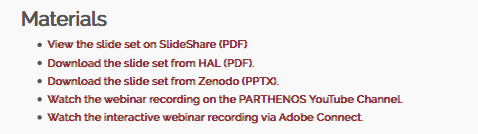 21
04
Outlook: What’s next?
22
“Fanbase”
23
Are you thinking of conducting a webinar yourself?
Do it!
Plan the process!
Be creative!
Less is more!
Have fun!
24
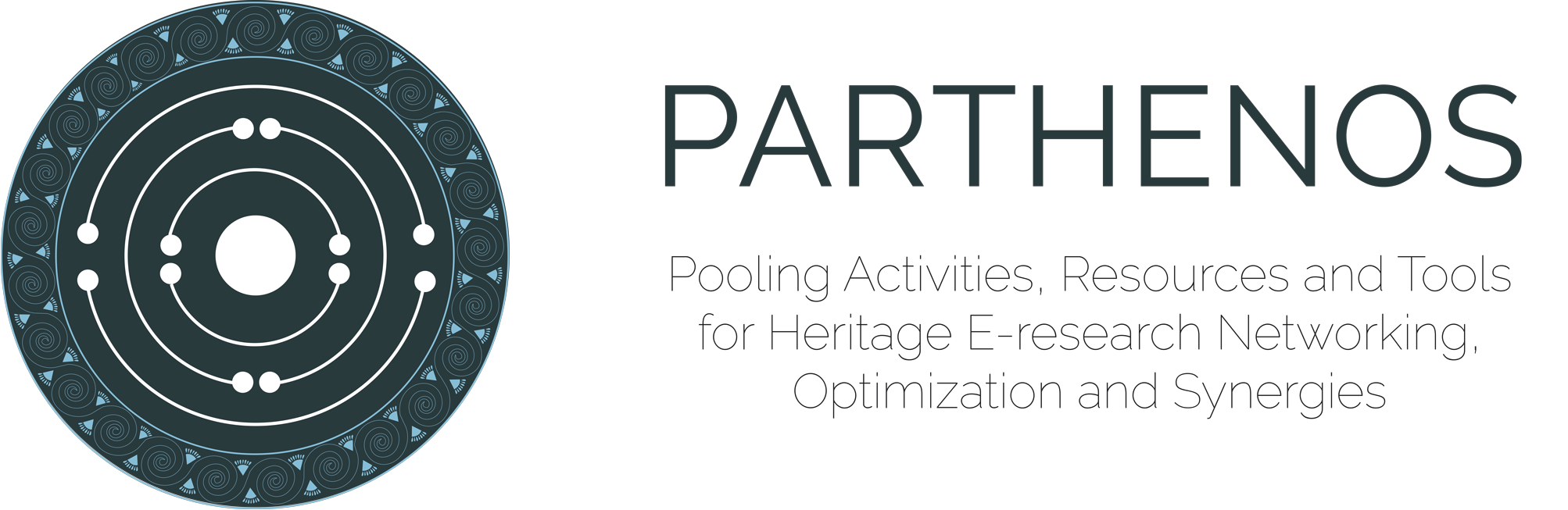 DISCUSSION
CONTACT: 
Dr. Ulrike Wuttke University of Applied Sciences Potsdam (FHP)
wuttke@fh-potsdam.de
@UWuttke 
www.parthenos-project.eu
25